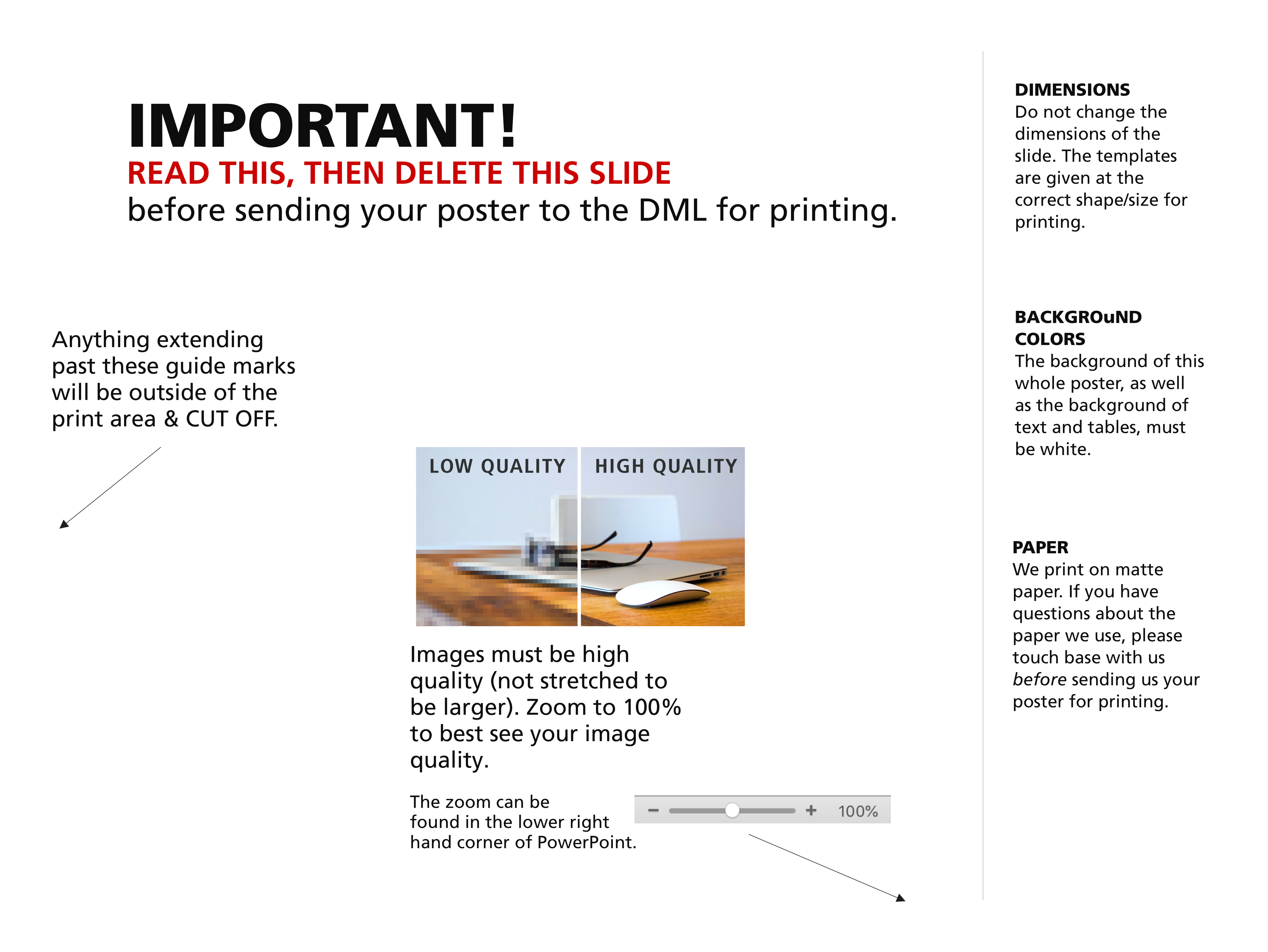 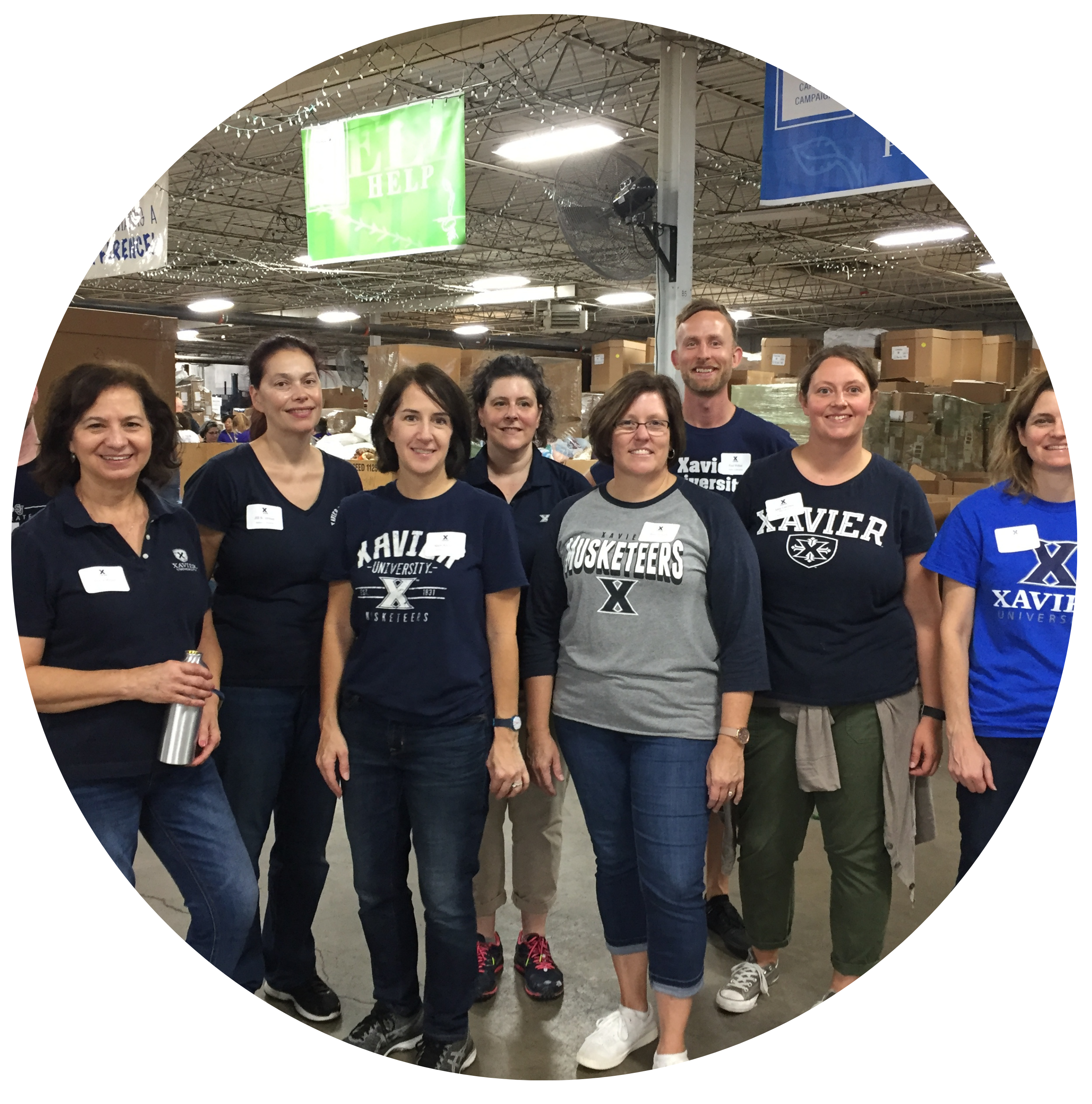 This template was designed to produce a 48x36 poster. You can modify it as needed for your presentation.By using this template poster will look professional, easy to read and save you valuable time from figuring out proper placement of titles, subtitles and text body.
This template was designed to produce a 48x36 poster. You can modify it as needed for your presentation.By using this template poster will look professional, easy to read and save you valuable time from figuring out proper placement of titles, subtitles and text body.
SUB-HEADER
SUB-HEADING
SUB-HEADING
SUB-HEADING
SUB-HEADING
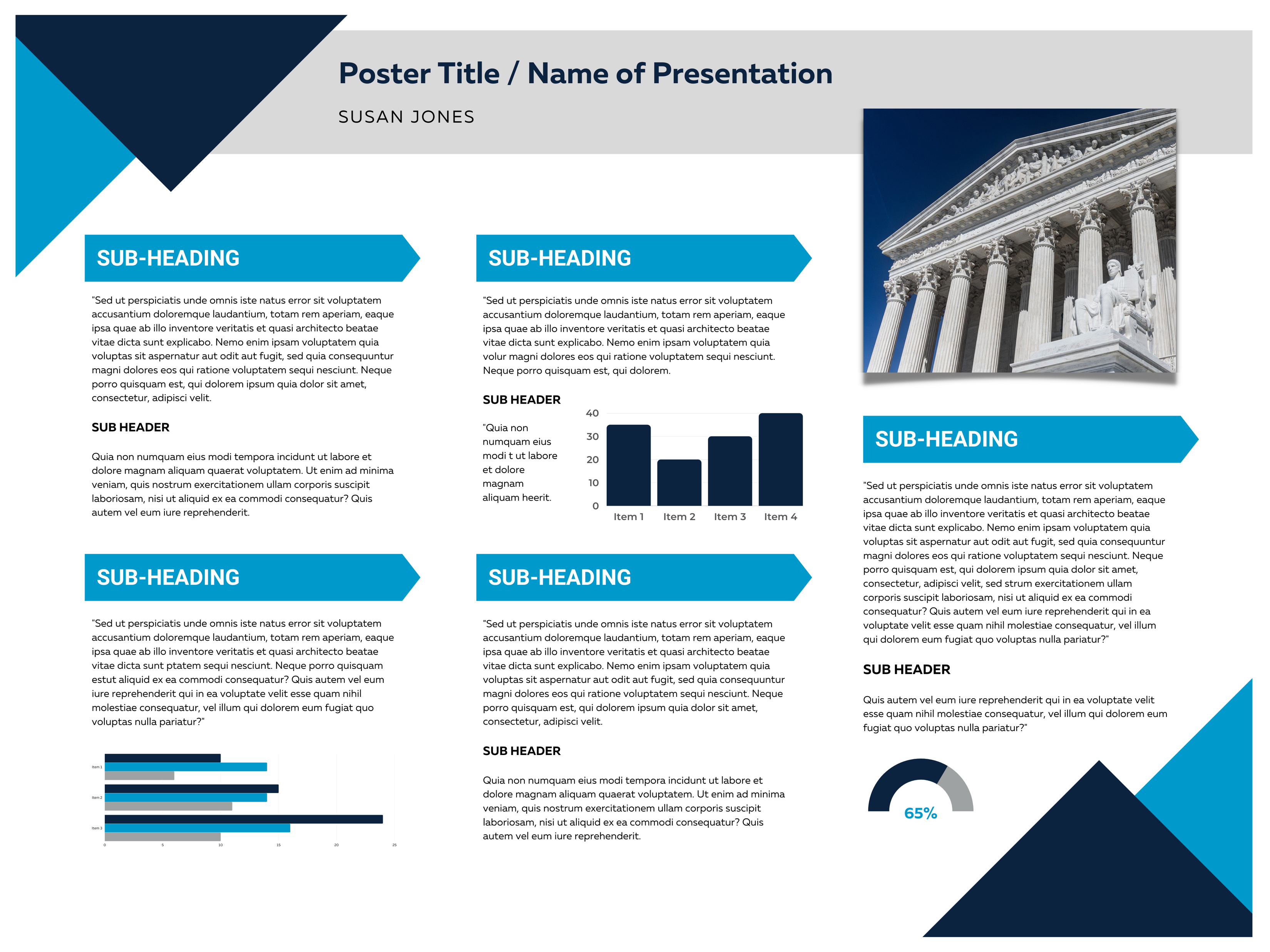 This template was designed to produce a 48x36 poster. You can modify it as needed for your presentation.By using this template poster will look professional, easy to read and save you valuable time from figuring out proper placement of titles, subtitles and text body.
Title


SUB-TITLEName(s)
SUB-HEADER
By using this template poster will look professional, easy to read and save you valuable time from figuring out proper placement of titles, subtitles and text body.
SUB-HEADER
This template was designed to produce a 48x36 poster. You can modify it as needed for your presentation.By using this template poster will look professional, easy to read and save you valuable time from figuring out proper placement of titles, subtitles and text body.
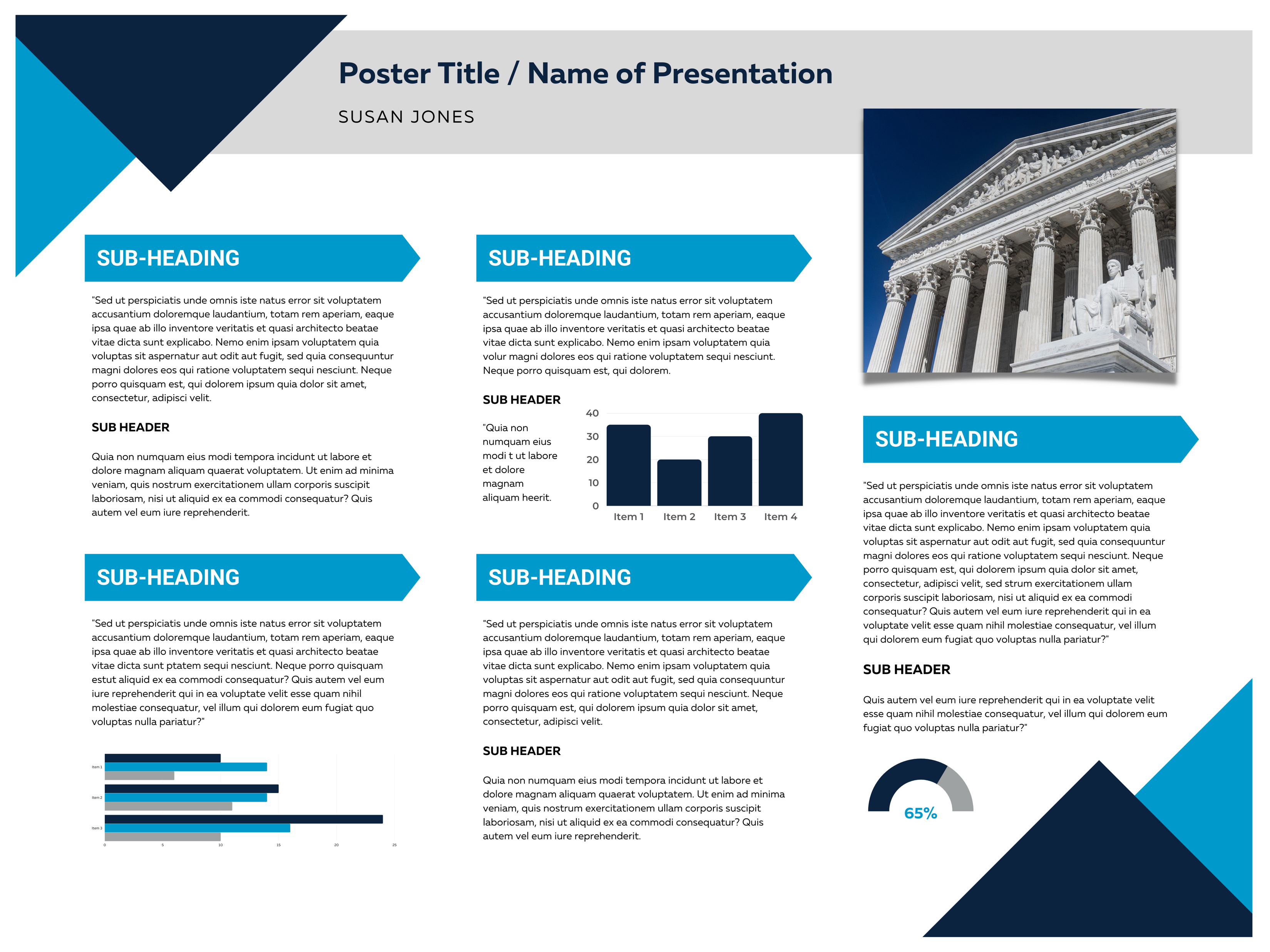 SUB-HEADER
This template was designed to produce a 48x36 poster. You can modify it as needed for your presentation.By using this template poster will look 
professional, easy to read and save you 
valuable time from figuring out proper 
placement of titles, subtitles and
text body.
SUB-HEADER
This template was designed to produce a 48x36 poster. You can modify it as needed for your presentation.By using this template poster will look professional, easy to read and save you valuable time from figuring out proper placement of titles, subtitles and text body.
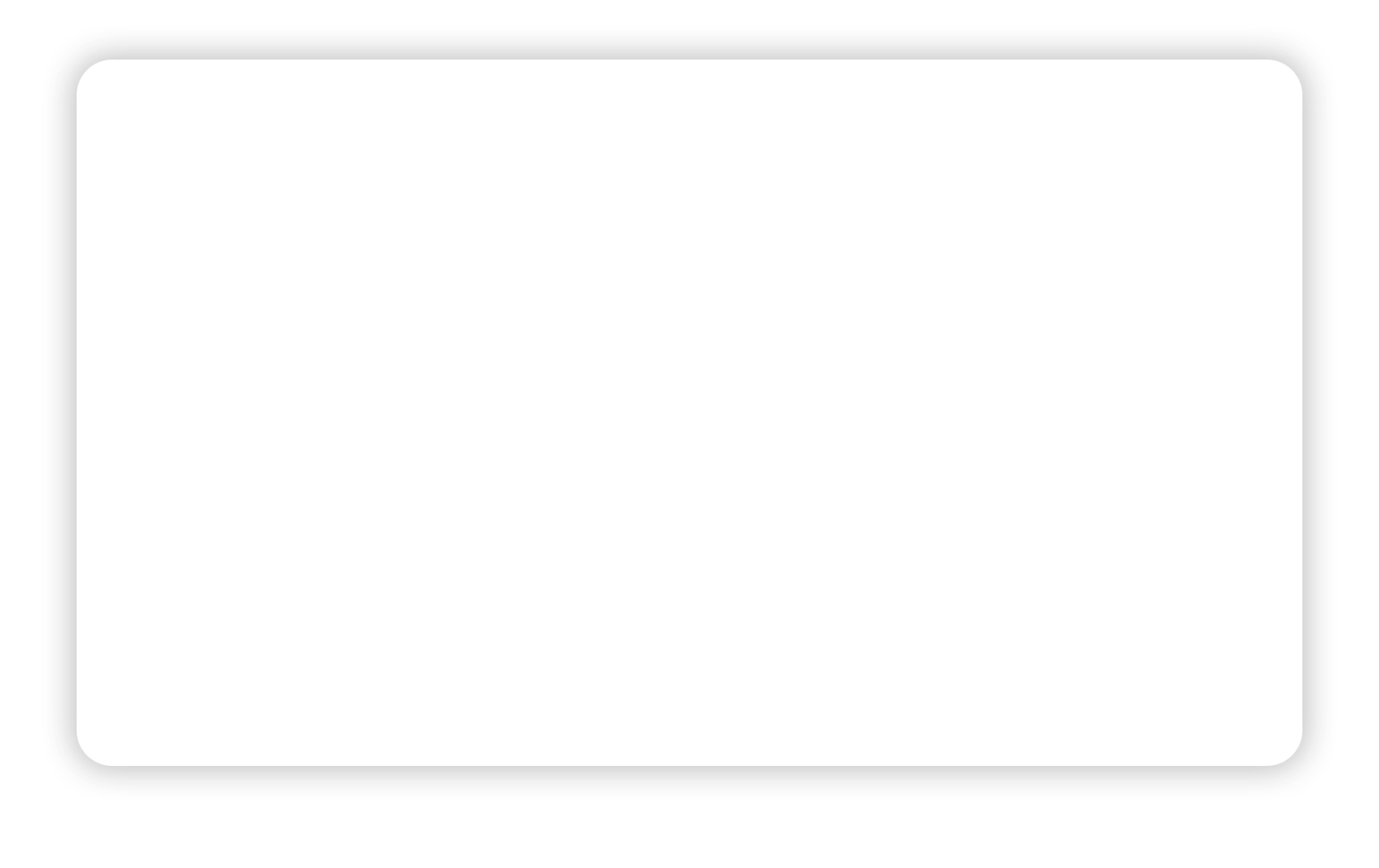 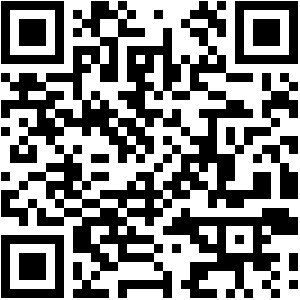 Use this Canva link to create your own circular image.
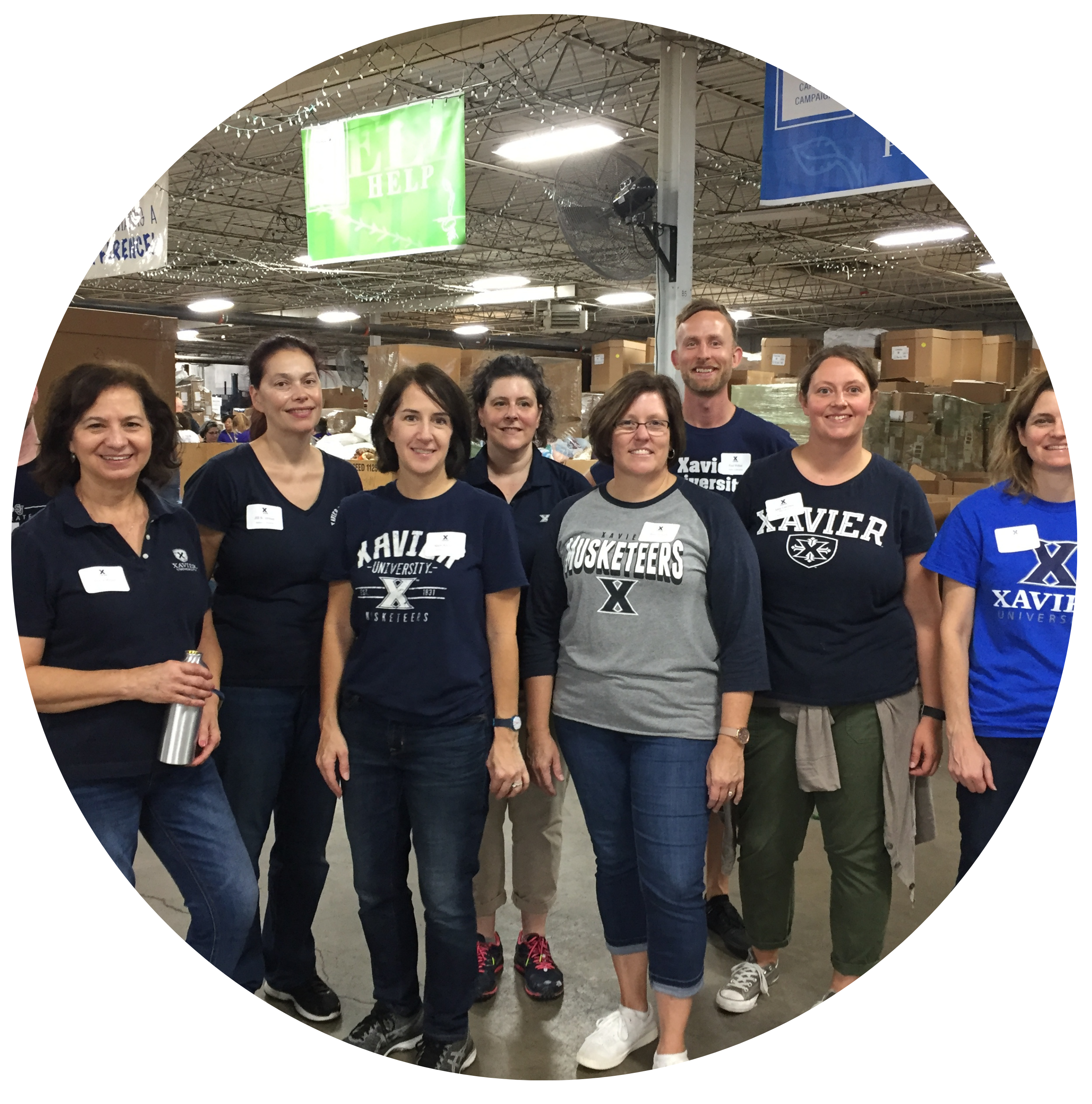 This template was designed to produce a 48x36 poster. You can modify it as needed for your presentation.By using this template poster will look professional, easy to read and save you valuable time from figuring out proper placement of titles, subtitles and text body.
This template was designed to produce a 48x36 poster. You can modify it as needed for your presentation.By using this template poster will look professional, easy to read and save you valuable time from figuring out proper placement of titles, subtitles and text body.
SUB-HEADER
SUB-HEADING
SUB-HEADING
SUB-HEADING
SUB-HEADING
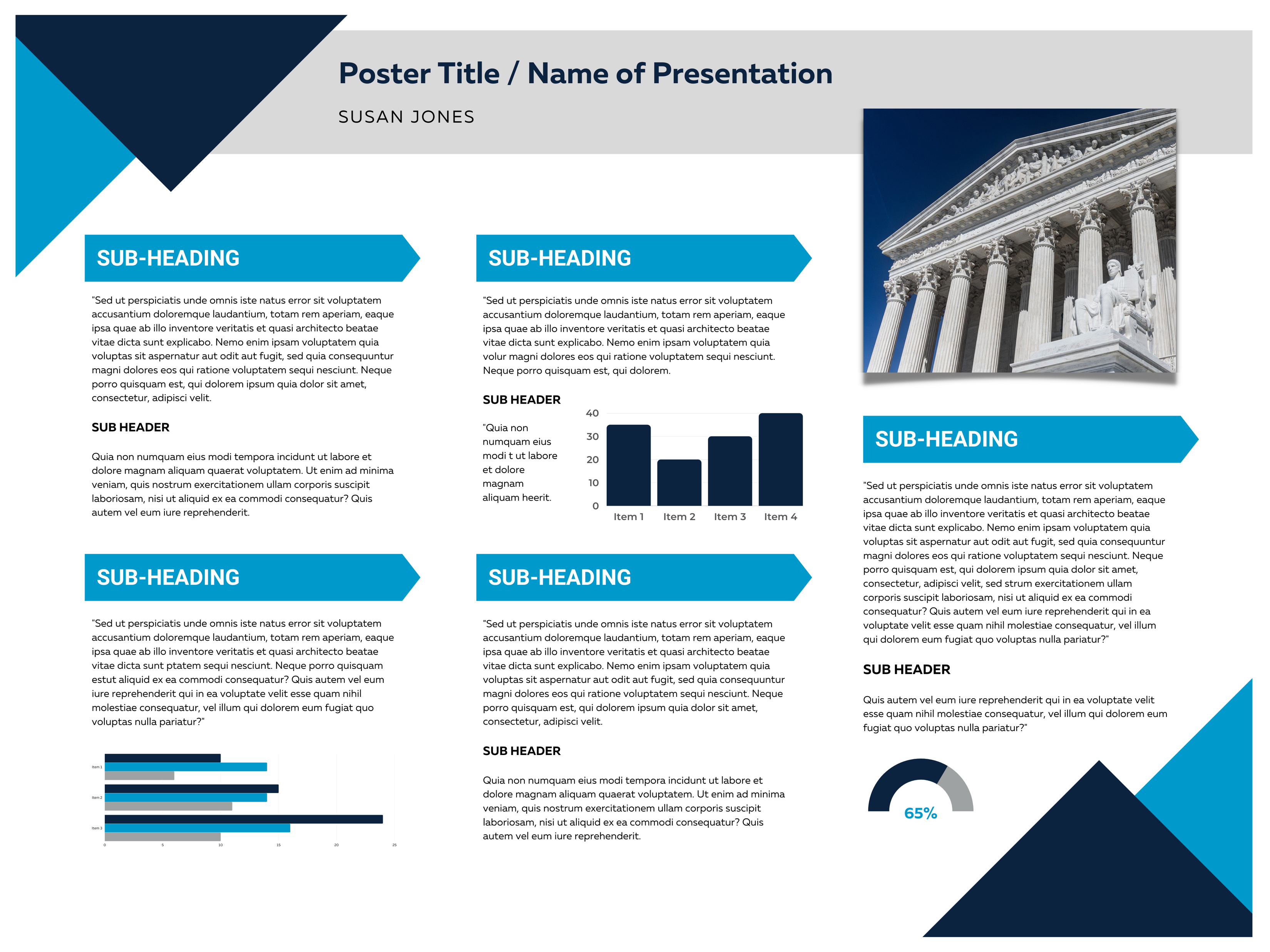 This template was designed to produce a 48x36 poster. You can modify it as needed for your presentation.By using this template poster will look professional, easy to read and save you valuable time from figuring out proper placement of titles, subtitles and text body.
Title


SUB-TITLEName(s)
SUB-HEADER
By using this template poster will look professional, easy to read and save you valuable time from figuring out proper placement of titles, subtitles and text body.
SUB-HEADER
This template was designed to produce a 48x36 poster. You can modify it as needed for your presentation.By using this template poster will look professional, easy to read and save you valuable time from figuring out proper placement of titles, subtitles and text body.
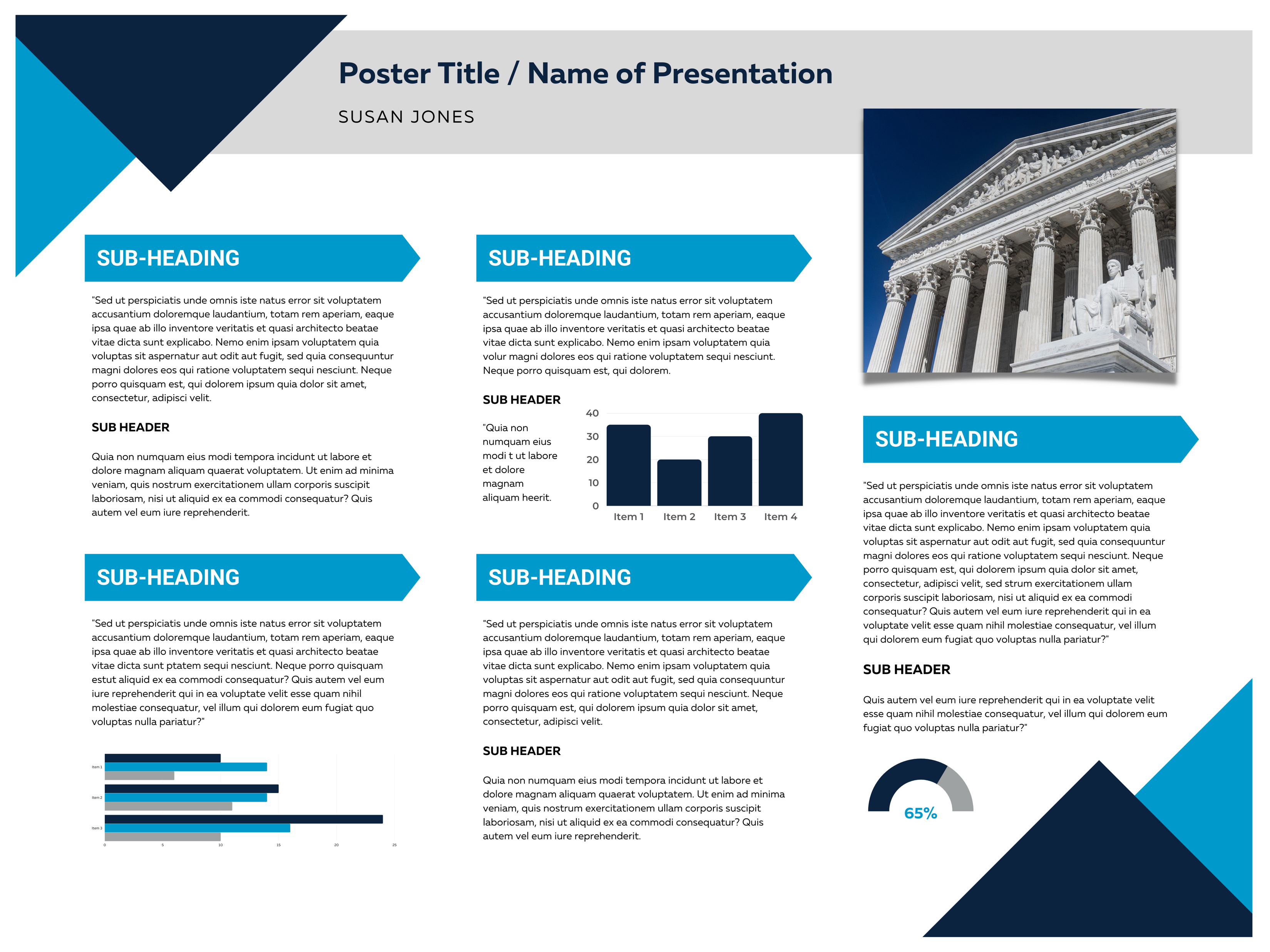 SUB-HEADER
This template was designed to produce a 48x36 poster. You can modify it as needed for your presentation.By using this template poster will look 
professional, easy to read and save you 
valuable time from figuring out proper 
placement of titles, subtitles and
text body.
SUB-HEADER
This template was designed to produce a 48x36 poster. You can modify it as needed for your presentation.By using this template poster will look professional, easy to read and save you valuable time from figuring out proper placement of titles, subtitles and text body.
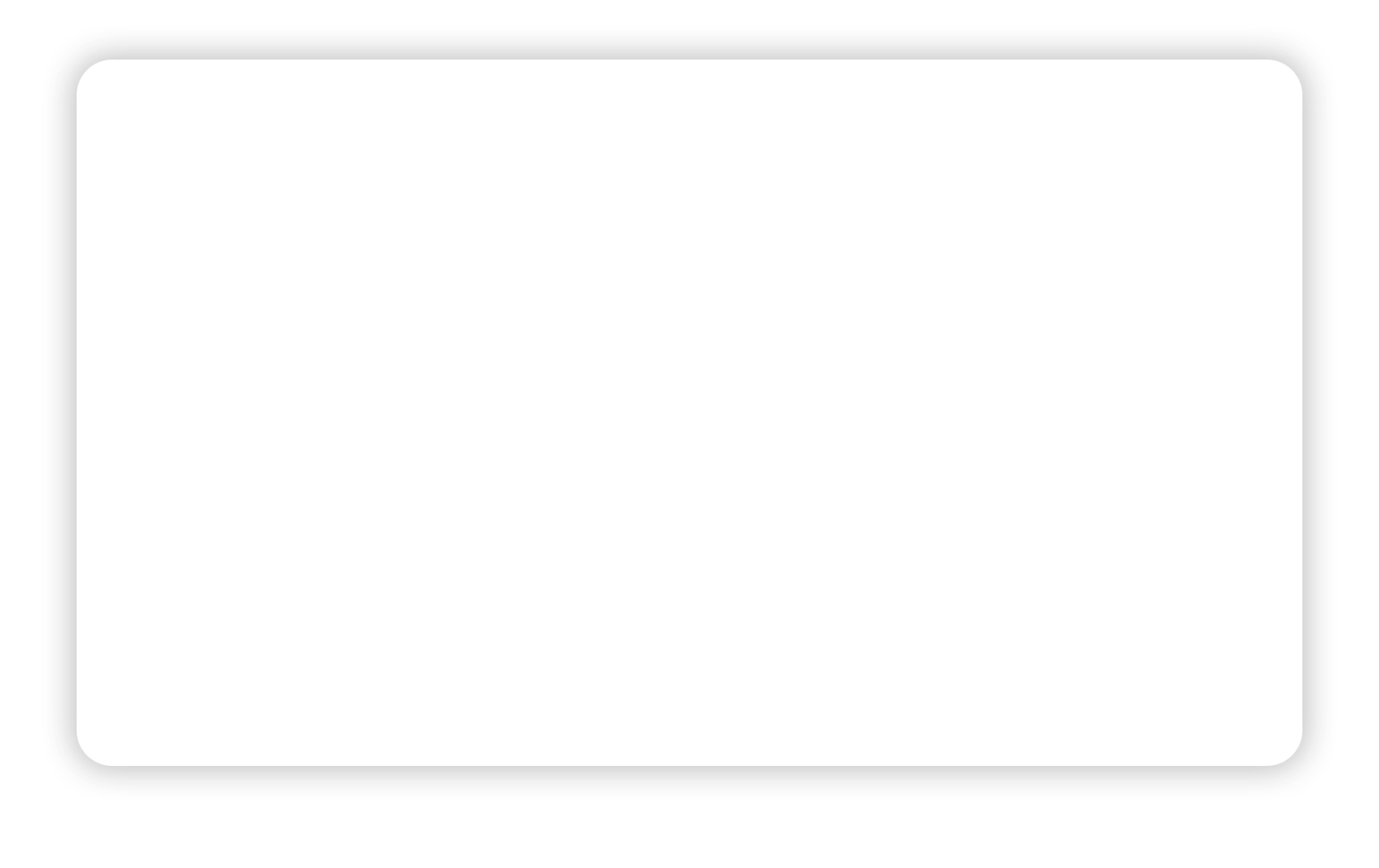 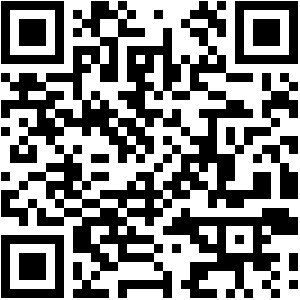